Beyond Living Memory: Year 2 Knowledge Mat
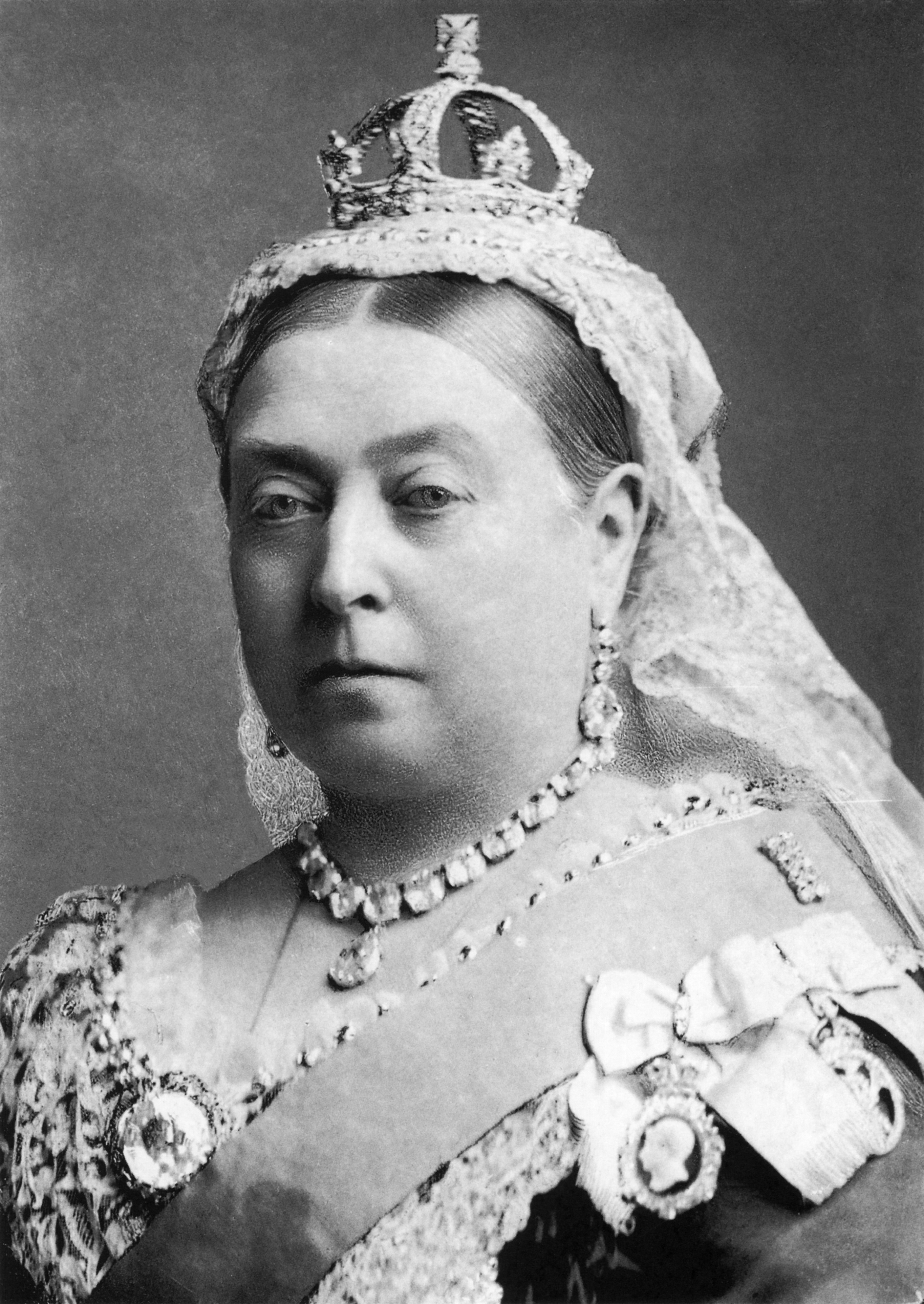 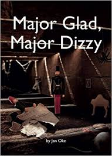 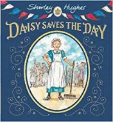 (c) Focus Education (UK) Ltd
1